PENGETAHUAN DASAR GEOGRAFI
PENGERTIAN
Istilah Geografi berasal dari bahasa Yunani yang disampaikan pertama kali oleh Eratosthenes (276 – 195 SM) , yaitu gabungan dari kata :
Geo  yang berarti bumi
Graphein yang berarti tulisan
PENGERTIAN GEOGRAFI MENURUT AHLI
Strabo (1970): Geografi erat kaitannya dengan faktor lokasi, karakterisitik tertentu dan hubungan antar wilayah secara keseluruhan. Pendapat ini kemuadian di sebut Konsep Natural Atrribut of Place.
Preston E. James (1959): Geografi dapat dianggap sebagai induk ilmu pengetahuan karena banyak bidang ilmu pengetahuan yang selalu dimulai dari keadaan permukaan bumi, kemudian beralih pada studinya masing-masing.
Ferdinand Von Richthofen; Geografi adalah ilmu yang mempelajari gejala dan sifat permukaan bumi dan penduduknya, disusun menurut letaknya, menerangkan baik tentang terdapatnya gejala dan sifat-sifat itu.
Richard Hartshorne seorang tokoh geografi Amerika dalam buku Pengantar Filsafat Geografi; Geografi adalah ilmu yang menampilkan realitas diferensiasi muka bumi seperti apa adanya, tidak hanya dalam arti perbedaan – perbedaan dalam hal tertentu tetapi juga dalam arti kombinasi keseluruhan fenomena di setiap tempat, yang berbeda dari keadaannya dengan tempat lain
Prof. Bintarto (1981) Geografi mempelajari hubungan kausal gejala-gejala di permukaan bumi, baik yang bersifat fisik maupun yang menyangkut kehidupan makhluk hidup beserta permasalahannya melalui pendekatan keruangan, kelingkungan, dan regional untuk kepentingan program, proses, dan keberhasilan pembangunan.
I Made Sandy; Geografi adalah ilmu yang berusaha menemukan dan memahami persamaan-persamaan dan perbedaan-perbedaan yang ada di dalam ruang muka bumi
Drs. N. Daldjoeni; Geografi adalah ilmu yang menguraikan tentang bumi dengan segenap isinya yakni manusia ditambah dengan dunia hewan dan dunia tumbuh-tumbuhan.
Depdikbud 1989; Geografi adalah ilmu tentang permukaan bumi, iklim, penduduk, flora, fauna, serta hasil yang diperoleh bumi
Hasil Seminar dan Lokakarya Ikatan Geografi Indonesia (IGI) di Semarang pada 1988; Geografi adalah ilmu yang mempelajari persamaan dan perbedaan fenomena geosfer dengan sudut pandang kelingkungan dan kewilayahan dalam konteks keruangan
KESIMPULAN
Geografi termasuk ilmu pengetahuan bumi (earth science) dengan objek permukaan bumi sebagai lingkungan hidup manusia dan lingkungan tempat manusia dapat mengubah dan membangunnya.
Geografi memperhatikan persebaran manusia dalam ruang dan hubungan manusia dengan lingkungannya.
Dalam ilmu Geografi terdapat unsur-unsur utama, antara lain jarak, interaksi, gerakan dan persebaran
SEJARAH PERKEMBANGAN GEOGRAFI
Istilah geografi kali pertama diperkenalkan seorang ahli filsafat dan astronomi terkenal yang bernama Eratosthenes (276–194 SM). Menurutnya, geografi berasal dari kata Geographika yang berarti tulisan atau deskripsi tentang Bumi.
Claudius Ptolemaeus (87–150 M) dalam bukunya yang berjudul Geograpike Unphegesis mengemukakan bahwa geografi merupakan suatu penyajian melalui peta dari sebagian wilayah permukaan Bumi yang menunjukkan ketampakan secara umum.Sumbangan Ptolemaeus yang sangat berharga bagi perkembangan ilmu geografi yaitu dalam bidang pemetaan (kartografi). Selain itu Ptoleumaeus dianggap sebagai peletak dasar ilmu geografi.
Bernhardus Varenius (1622–1650). Dalam bukunya yang berjudul Geographia Generalis, Varenius mengemukakan pendapat bahwa pada dasarnya bidang kajian geografi dapat dibedakan menjadi dua bagian, yaitu sebagai berikut.
	a. Geografi Umum
	b. Geografi Khusus
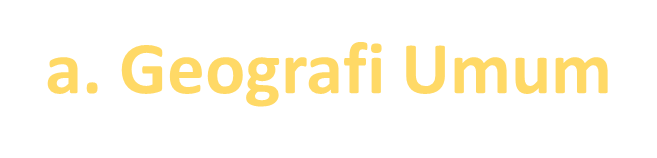 Bagian terestrial, yaitu pengetahuan tentang Bumi sebagai keseluruhan bentuk dan ukurannya.
Bagian falakiah, yaitu bagian yang menelaah relasi Bumi dengan planet serta bintang-bintang di jagat raya.
Bidang komparatif, yaitu deskripsi mengenai Bumi secara lengkap. Dalam hal ini meliputi letak relatif dari berbagai tempat di permukaan Bumi serta prinsip-prinsip pelayaran samudra
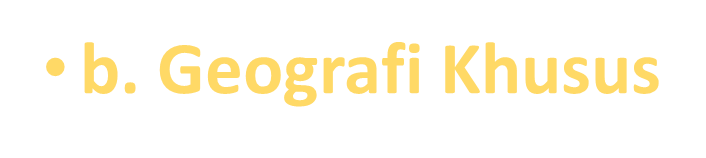 Aspek langit, yaitu aspek yang secara khusus mempelajari keadaan iklim.
Aspek permukaan Bumi, (litosfer) yaitu aspek yang mem pelajari mengenai relief atau bentuk muka bumi, flora serta fauna di berbagai wilayah di permukaan Bumi.
Aspek manusia, yaitu aspek yang mempelajari aspek penduduk, perdagangan, dan pemerintahan di berbagai wilayah.
Geografi khusus >>geografi regional
Perkembangan geografi dipengaruhi oleh adanya pemikiran yang beraliran :
	1.	fisis determinis.	2.	possibilis
1.	fisis determinis.
Tokoh yang beraliran fisis determinis antara lain -	Karl Ritter, -	Friederich Ratzel, -	Elsworth Huntington.(keadaan alam suatu wilayah sangat menentukan sifat, karakter, dan pola hidup penduduk yang menempati daerah tersebut)
2.	possibilis
Tokoh utama aliran ini adalah  :Paul Vidal de La Blache (Prancis).(yang sangat menentukan kemajuan suatu wilayah adalah tingkat kemampuan penduduk, sedangkan alam hanya memberikan kemungkinan- kemungkinan untuk diolah dan dimanfaatkan bagi kehidupan manusia)
TERIMAKASIH